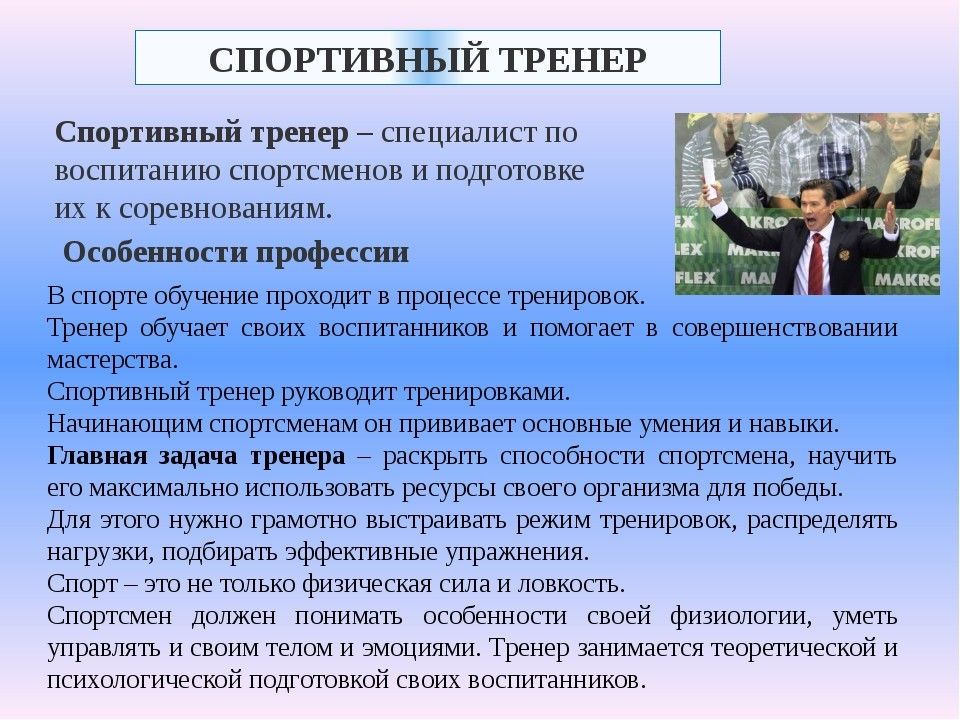 РАБОЧАЯ ПРОГРАММА  по волейболу этап подготовки: начальная подготовкагод обучения: 1год обучения (Б-1)возраст обучающихся: 9-10 лет
Разработчик:
ФИО
тренера-преподавателя
Иркутский район, 20___год.
Пояснительная записка 
Рабочая программа составлена на основе примерных программ для системы дополнительного образования детей детско-юношеских спортивных школ (указывается конкретная программа на основе которой составлена рабочая программа ).
Пояснительная записка
УЧЕБНЫЙ ПЛАН - ГРАФИК группы начальной подготовки 1 года обученияНАГРУЗКА :   6 часов в неделю  ТРЕНЕР-ПРЕПОДАВАТЕЛЬ  Иванов И.И.
Годовой тематический план учебно-тренировочных занятийдля группы  НП-1 по волейболу нагрузка 6 часов в неделю
ПЛАН ВОСПИТАТЕЛЬНОЙ РАБОТЫТренер-преподаватель ______________________________Отделение  ______________________________
Перечень учебно-методического обеспечения
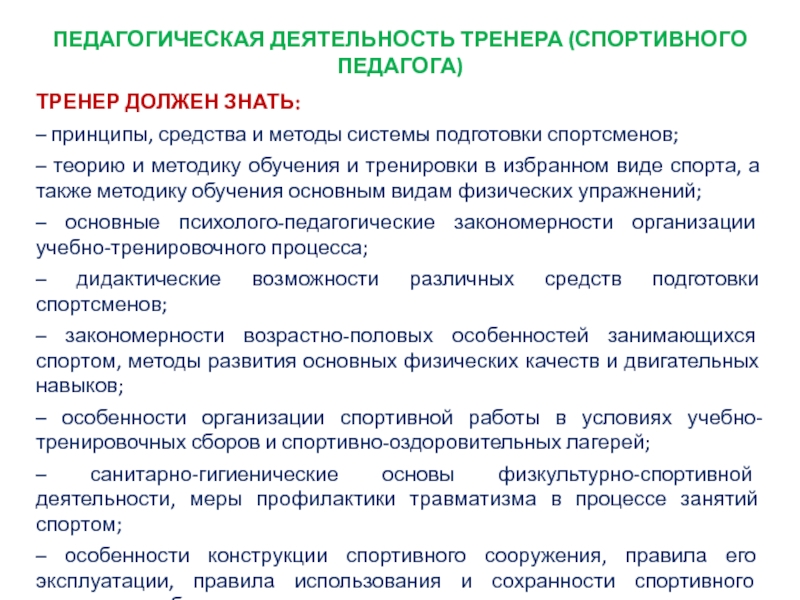 Папка тренера-преподавателя
Содержание:
Информацию о тренере (достижения, курсы, образование, разработки, публикации) за 5 лет.
Индивидуальный план по самообразованию 1 раз в 4 года.
Информация об обучающихся (достижения спортивные разряды, КПН) ежегодно.
Рабочая программа
инструкции по технике безопасности до изменения в законодательстве.
Содержание паки обновляется ежегодно для аттестации  учитываются достижения  тренера за 5 лет.
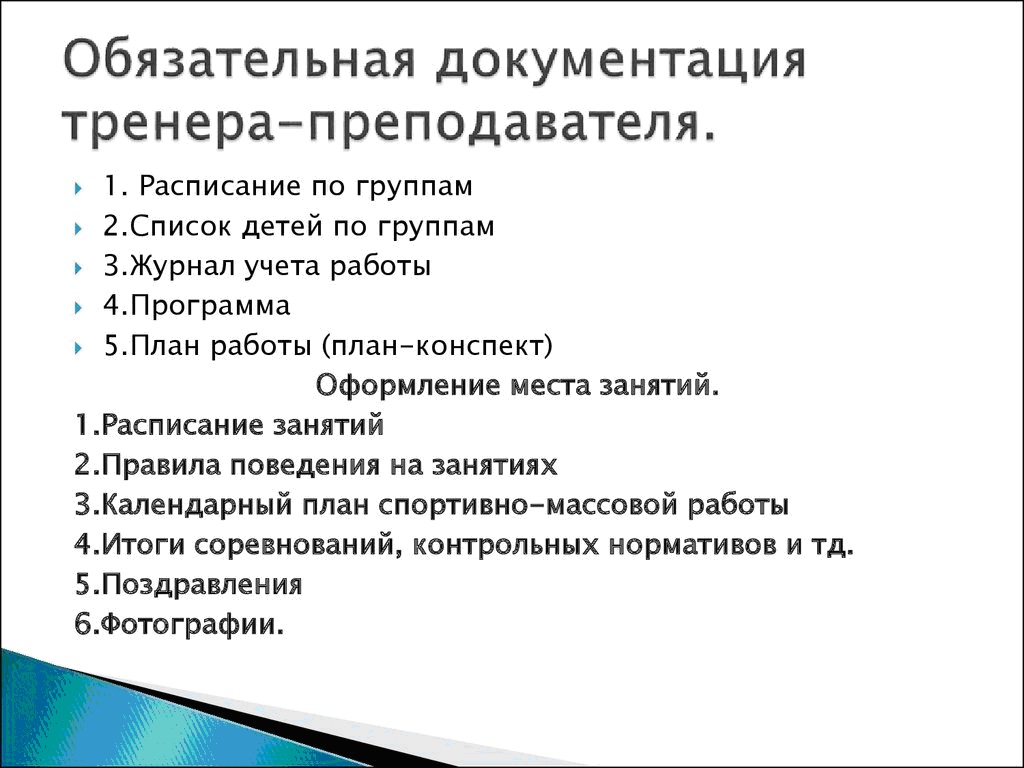 Индивидуальный план по самообразованию на 2023-2027 год
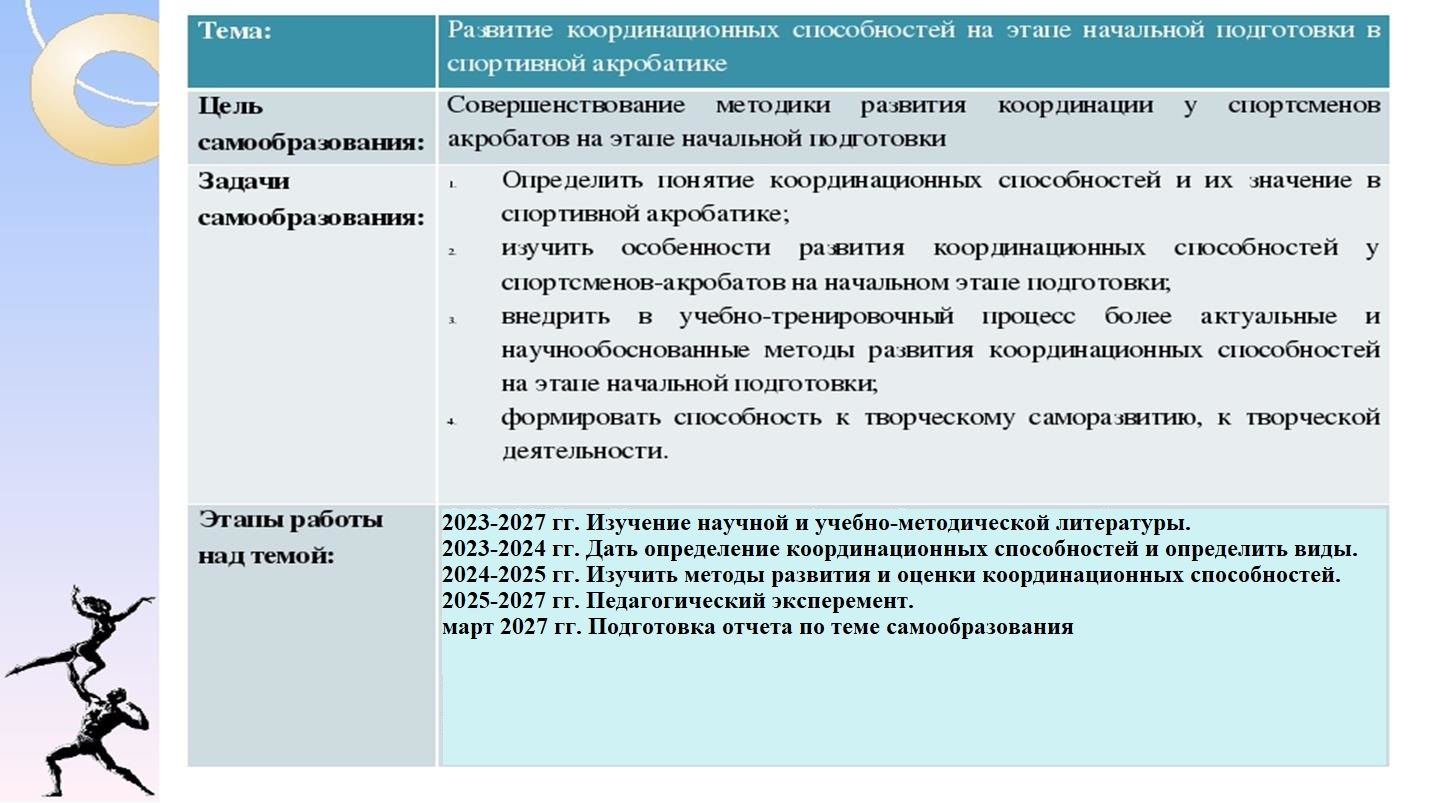